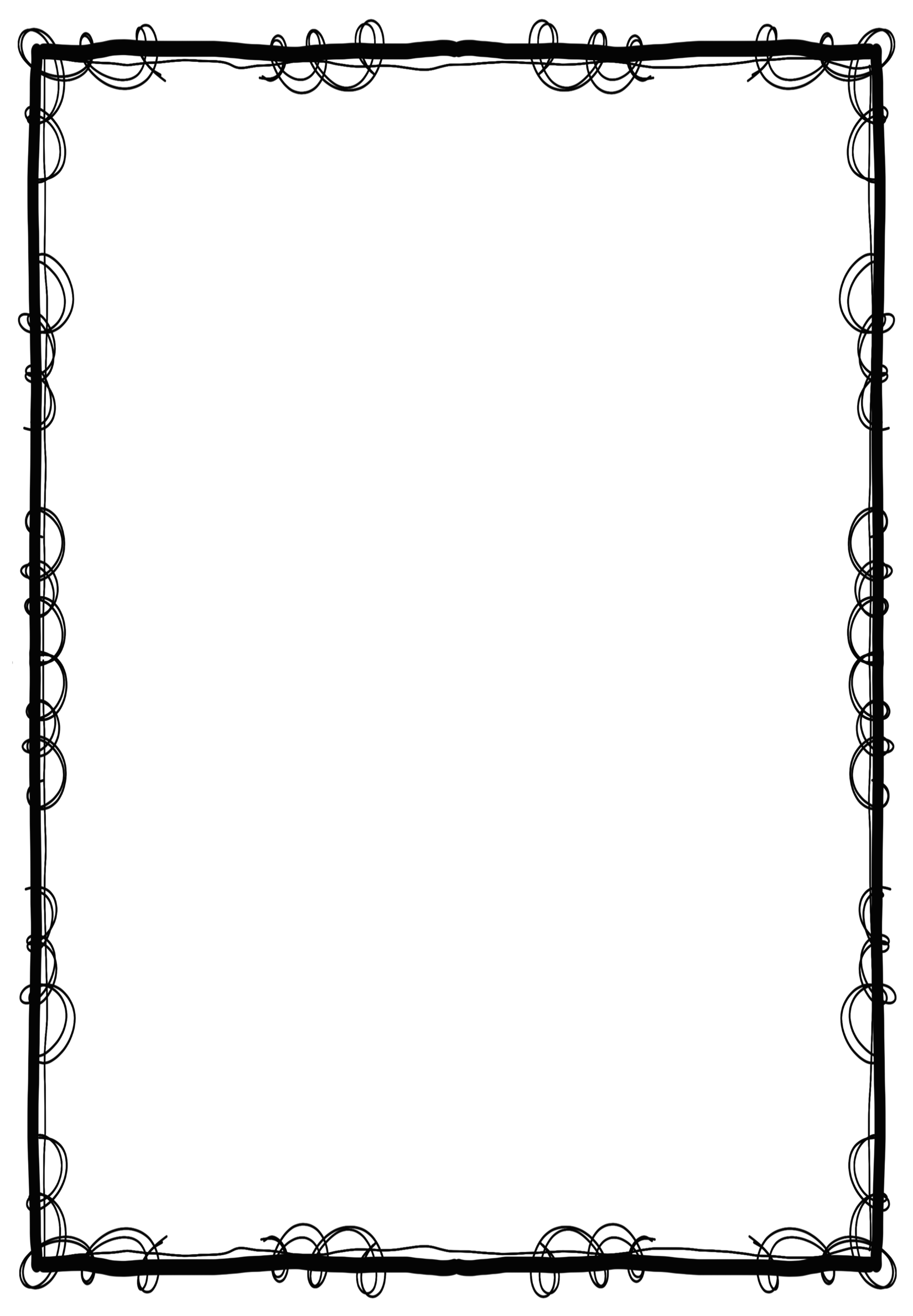 INFORMACIÓN DEL ALUMNO
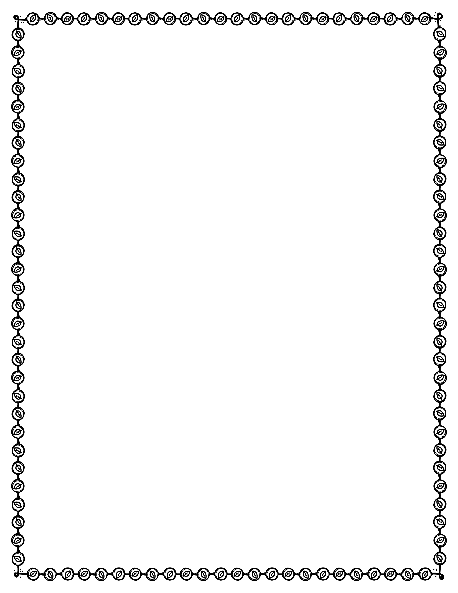 Nombre ________________________

Fecha Nacimiento _________________

Curso __________________________

Alergias ________________________

Otros __________________________
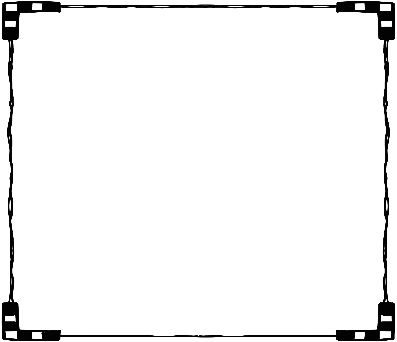 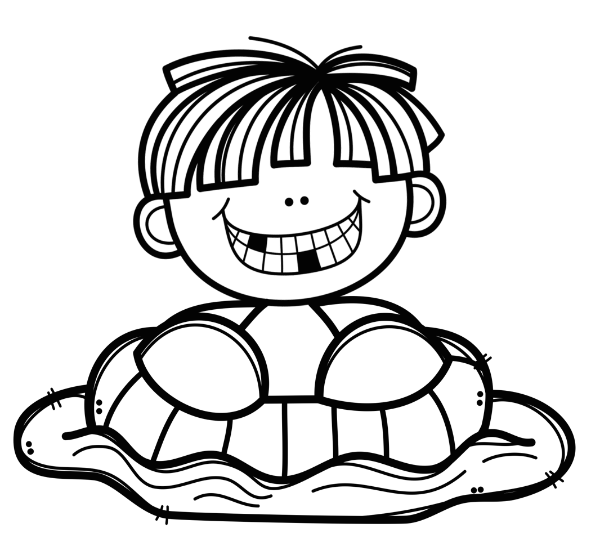 INFORMACIÓN DE MAMÁ Y PAPÁ
Nombre de la madre ____________________________

Estudios  _____________ Profesión _______________
 
Teléfono móvil _________ Telefono casa _____________ 

Nombre del padre ______________________________

Estudios  _____________ Profesión _______________
 
Teléfono móvil _________ Telefono casa ______________

Dirección _____________________________________

Hermanos en el Colegio _____ Curso/os ________________
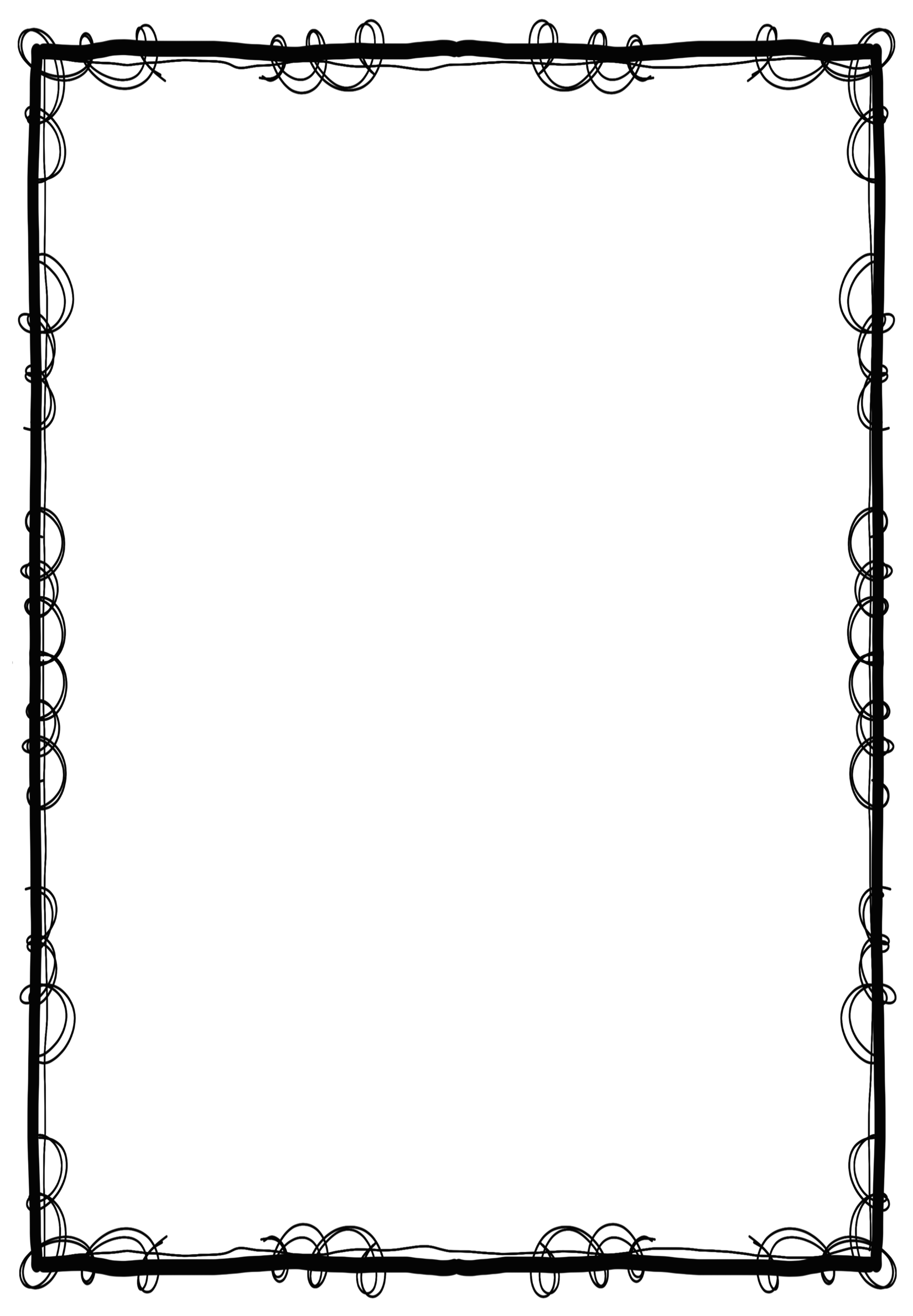 INFORMACIÓN DE LA ALUMNA
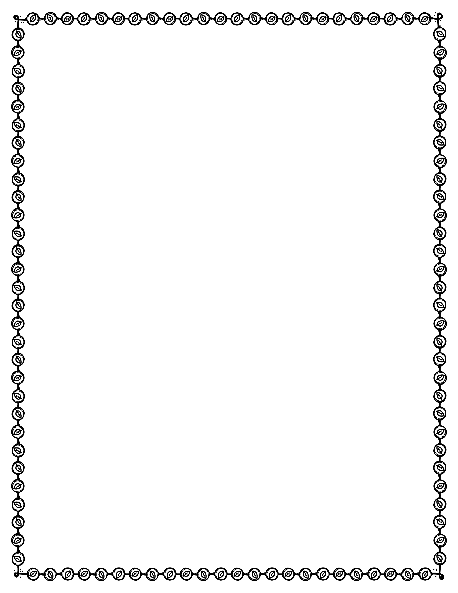 Nombre ________________________

Fecha Nacimiento _________________

Curso __________________________

Alergias ________________________

Otros __________________________
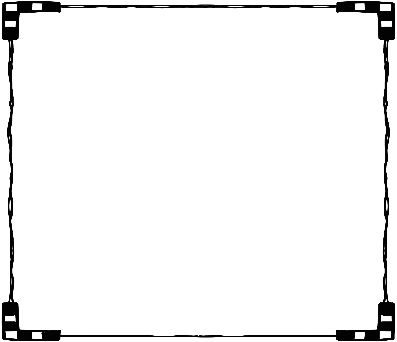 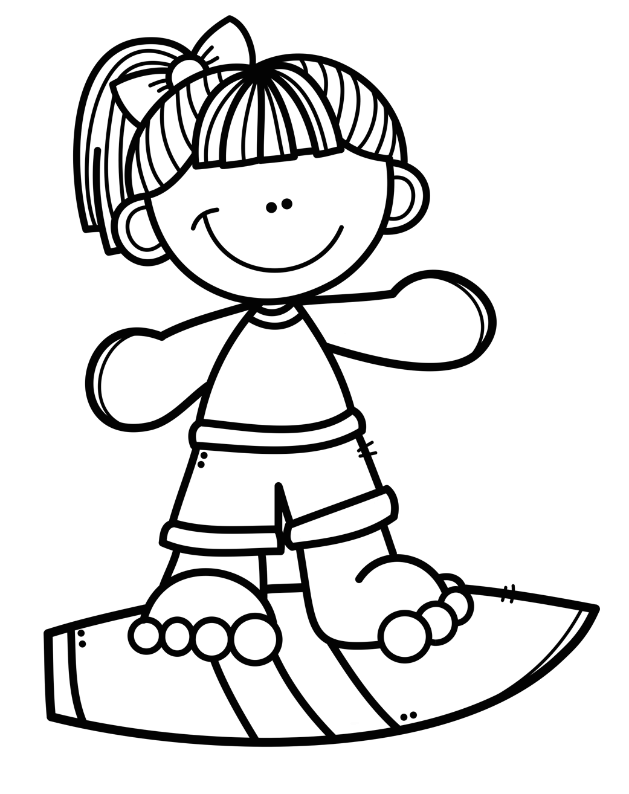 INFORMACIÓN DE MAMÁ Y PAPÁ
Nombre de la madre ____________________________

Estudios  _____________ Profesión _______________
 
Teléfono móvil _________ Telefono casa _____________ 

Nombre del padre ______________________________

Estudios  _____________ Profesión _______________
 
Teléfono móvil _________ Telefono casa ______________

Dirección _____________________________________

Hermanos en el Colegio _____ Curso/os ________________